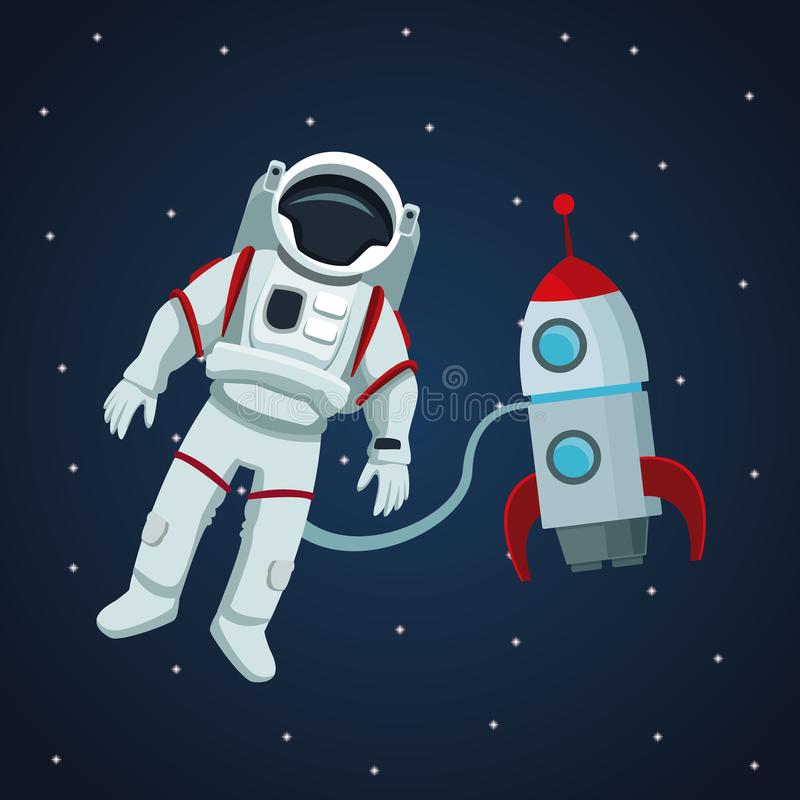 «Космос» 
для детей старшего возраста
Воспитатель МБДОУ д/с ОВ №8
Козлова В.В.
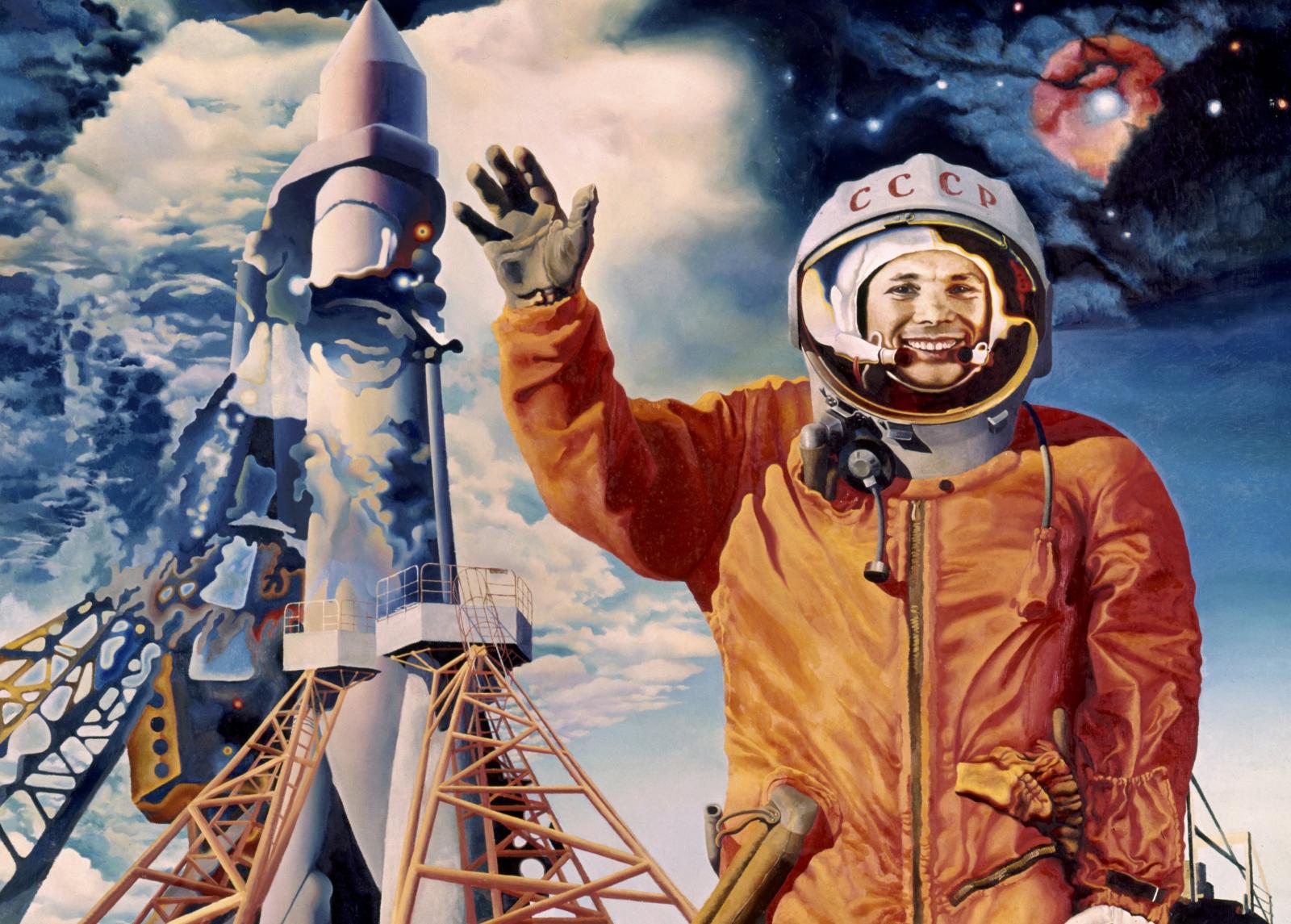 12 апреля   Всемирный день авиации и космонавтики
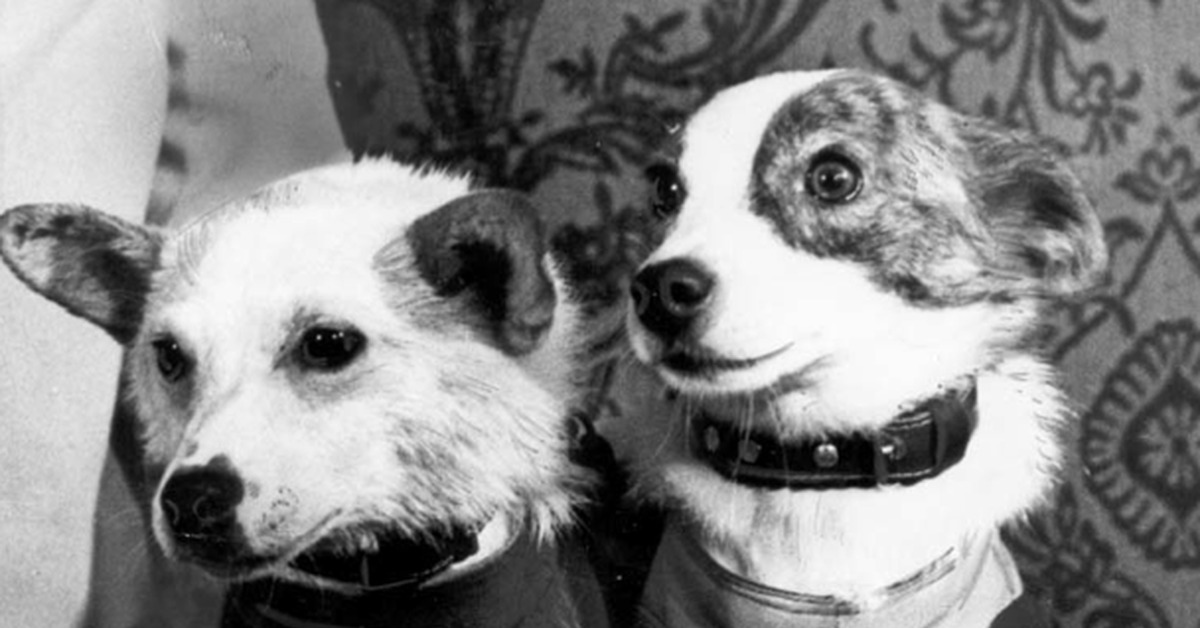 Белка и Стрелка
Юрий Алексеевич Гагарин
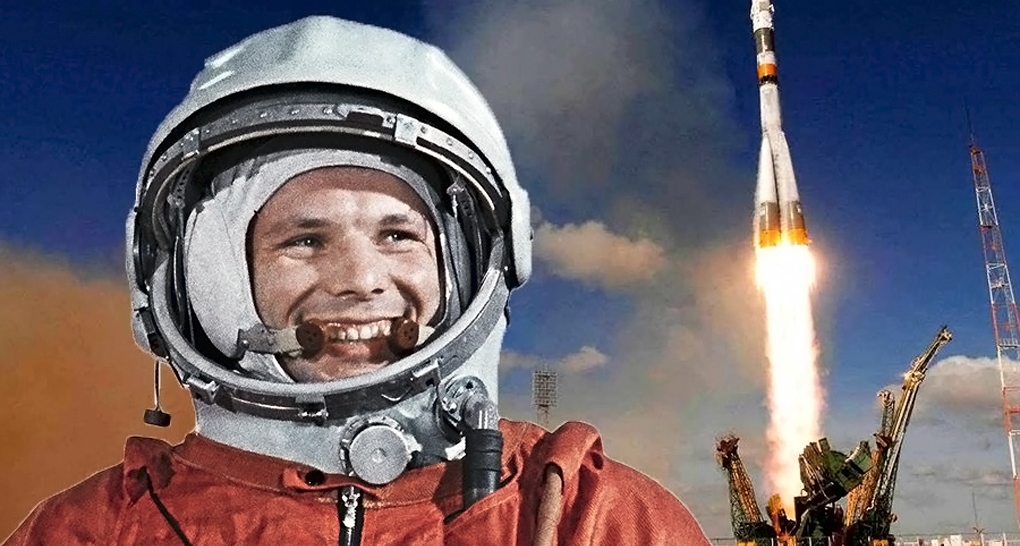 Юрий Гагарин увидел из космоса нашу Землю, он воскликнул: «Красота-то какая!»
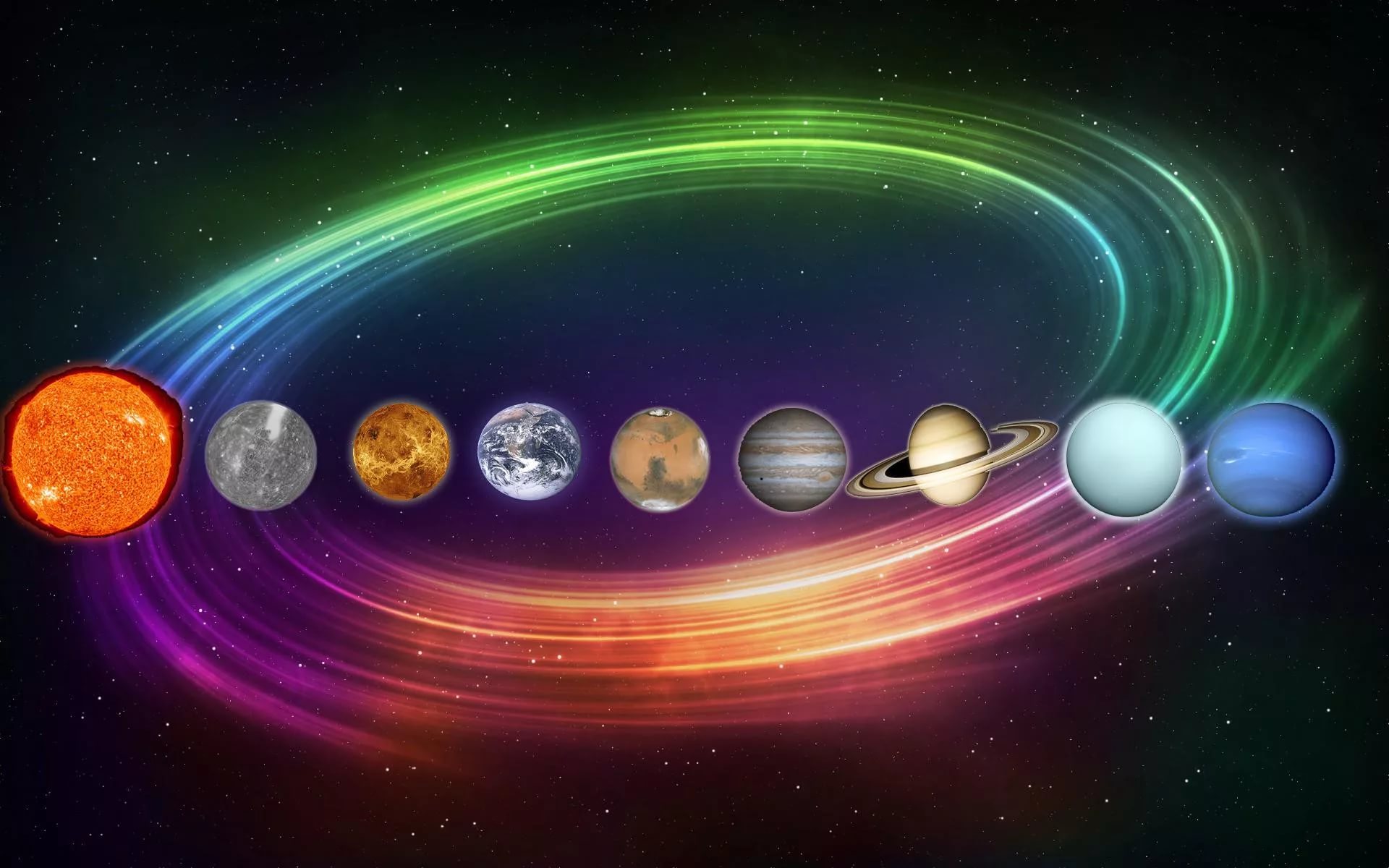 Земля – одна из планет Солнечной системы.
Наша планета Земля – это огромный каменный шар, большая часть его поверхности покрыта водой. Землю окружают слои воздуха, которые называются атмосферой.
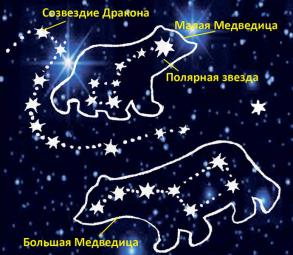 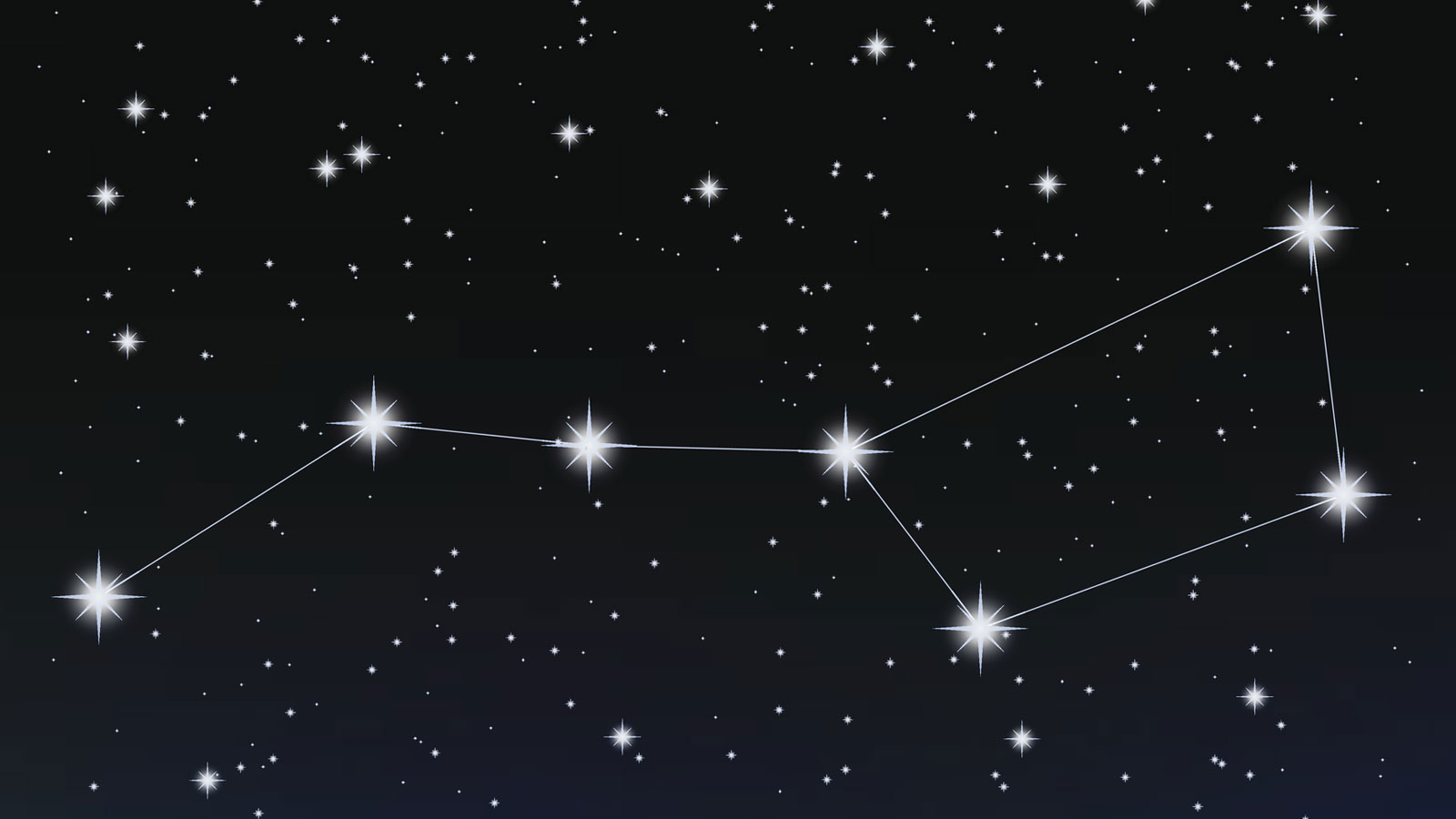 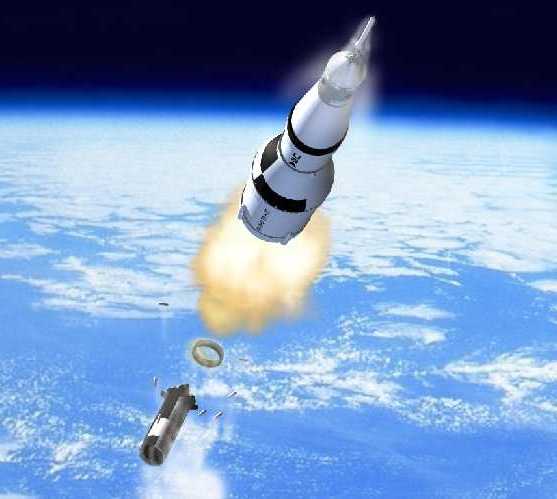 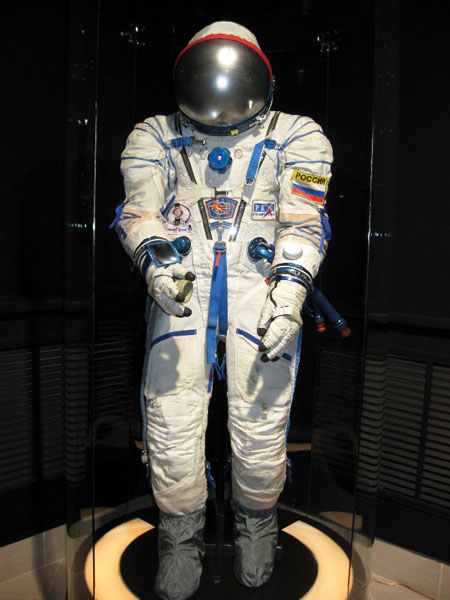 Космонавту нужен скафандр даже тогда, когда он находится в космическом корабле.
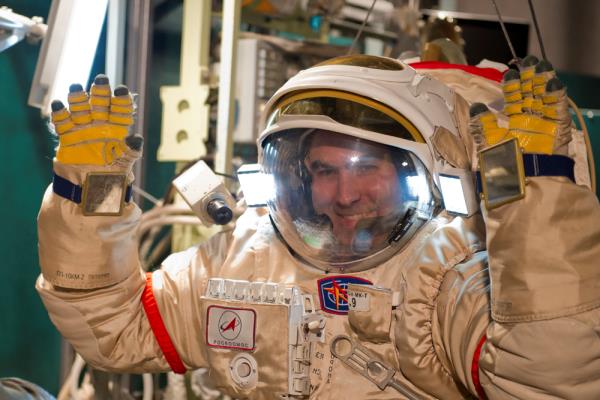 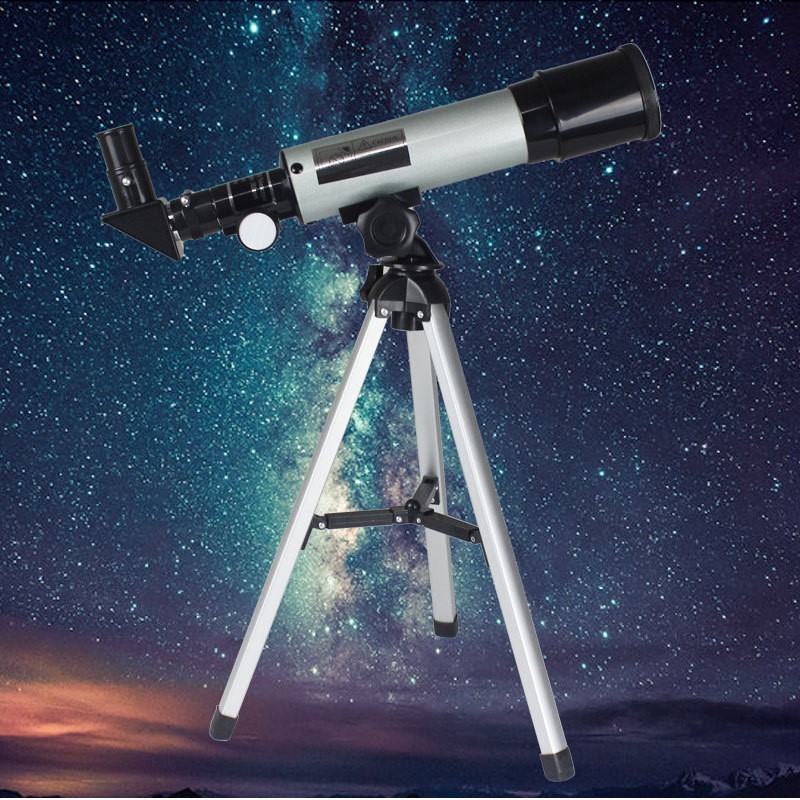 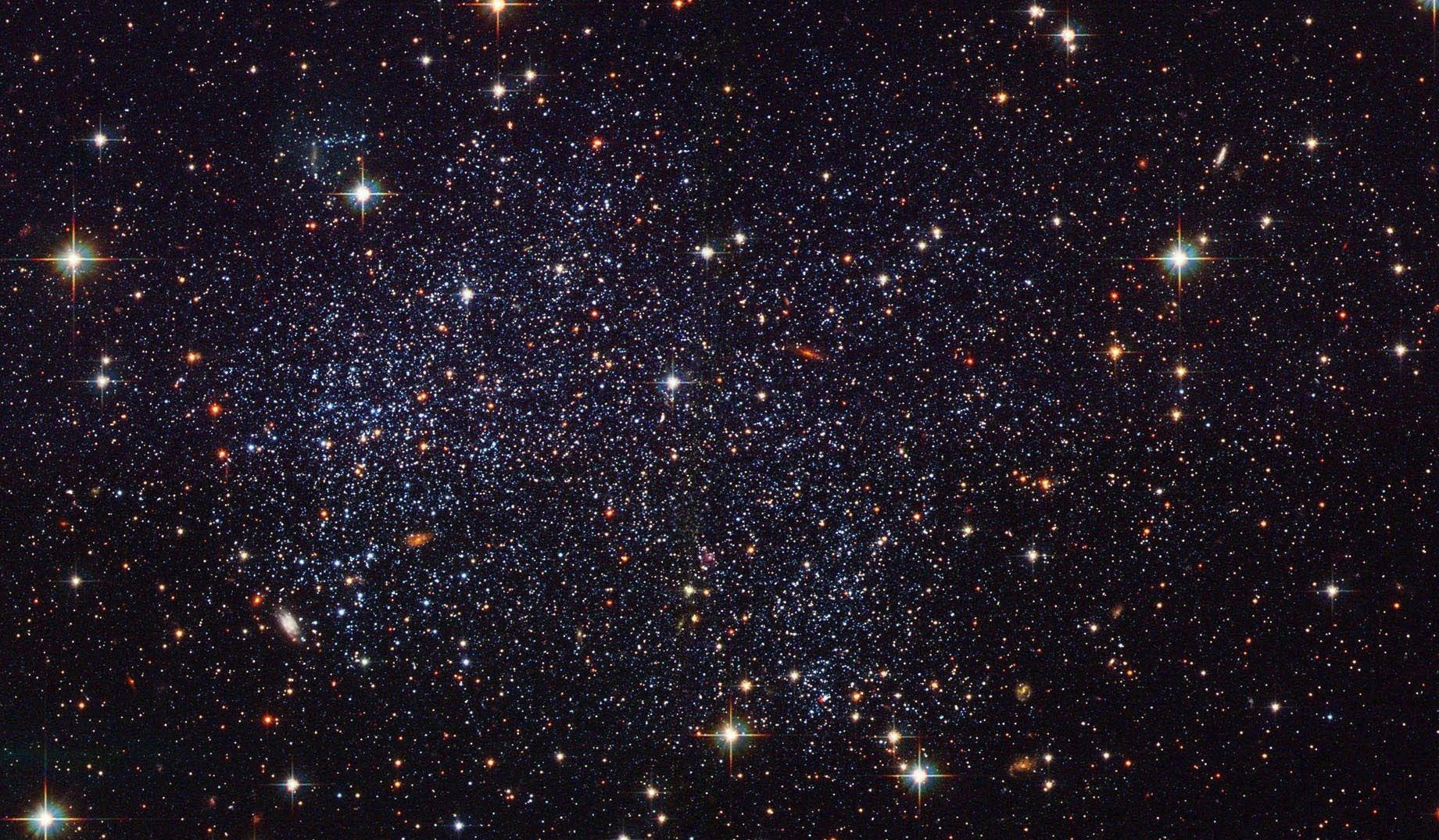 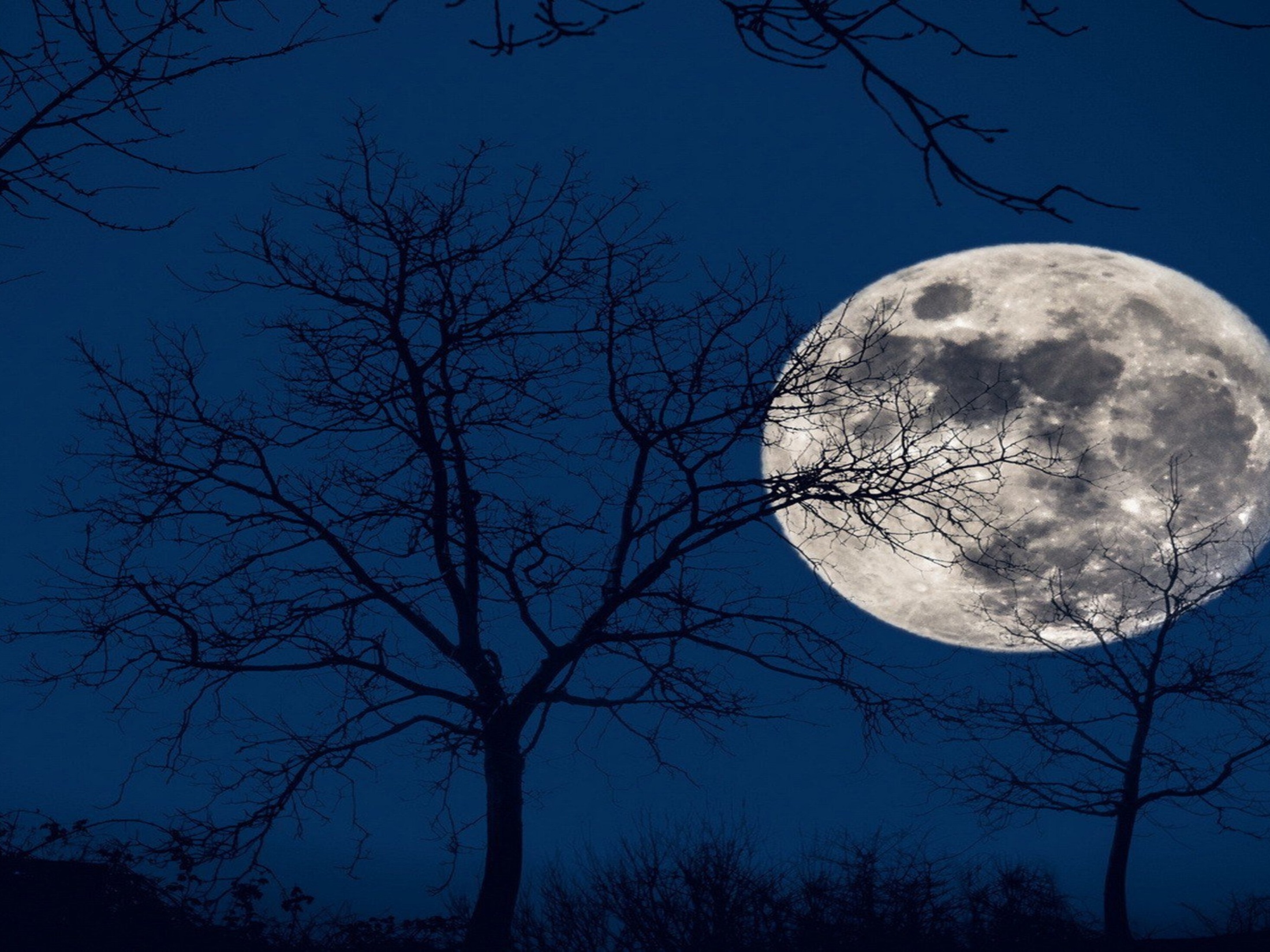 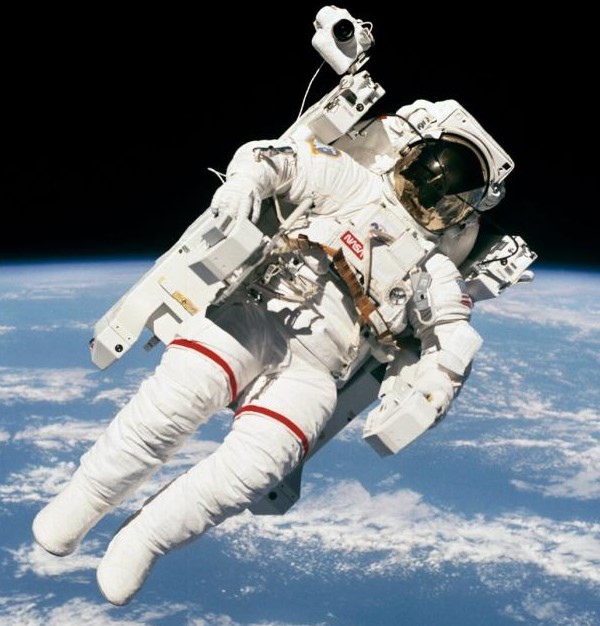 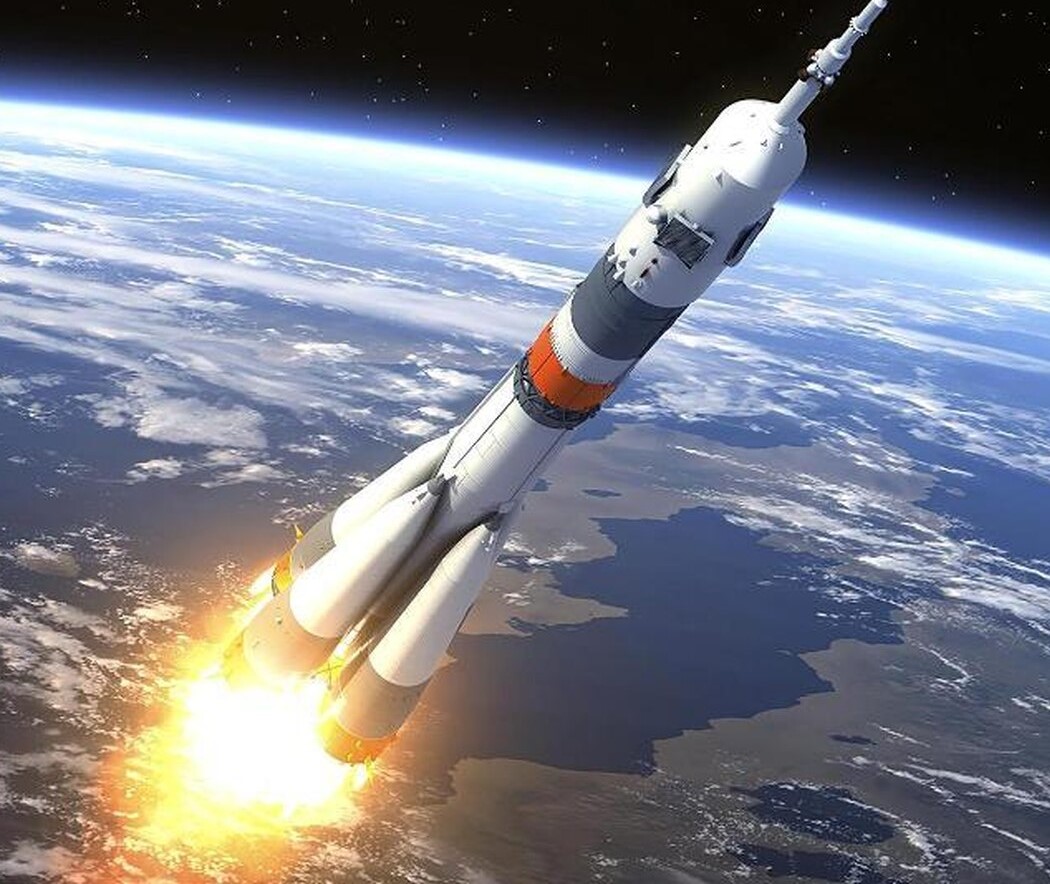 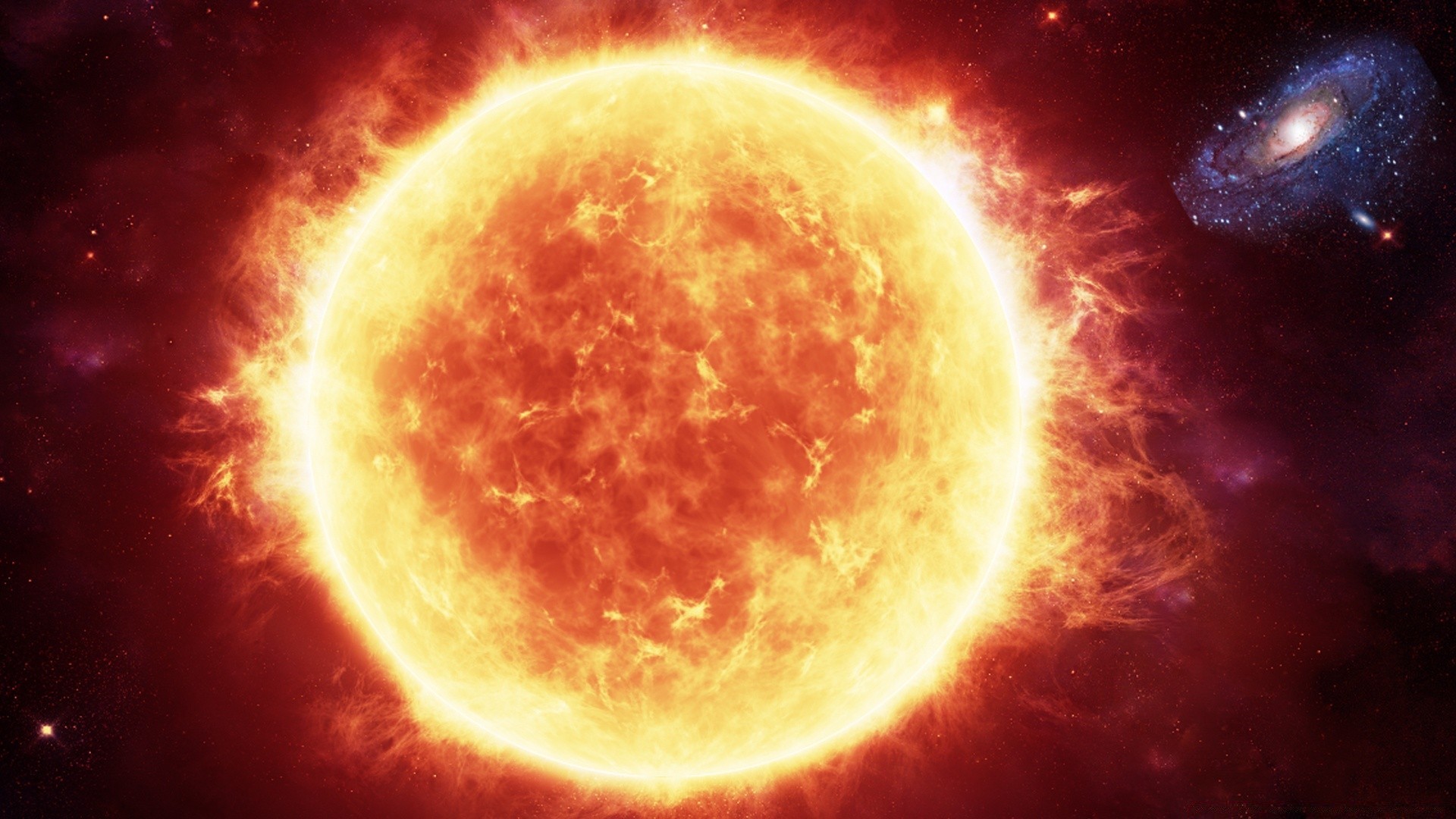 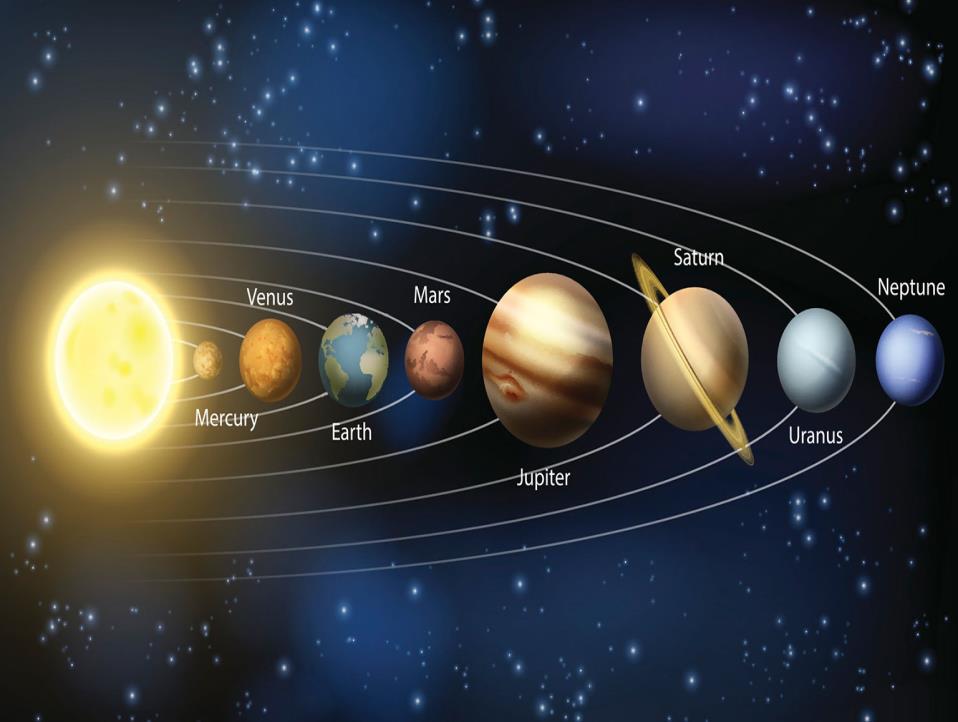 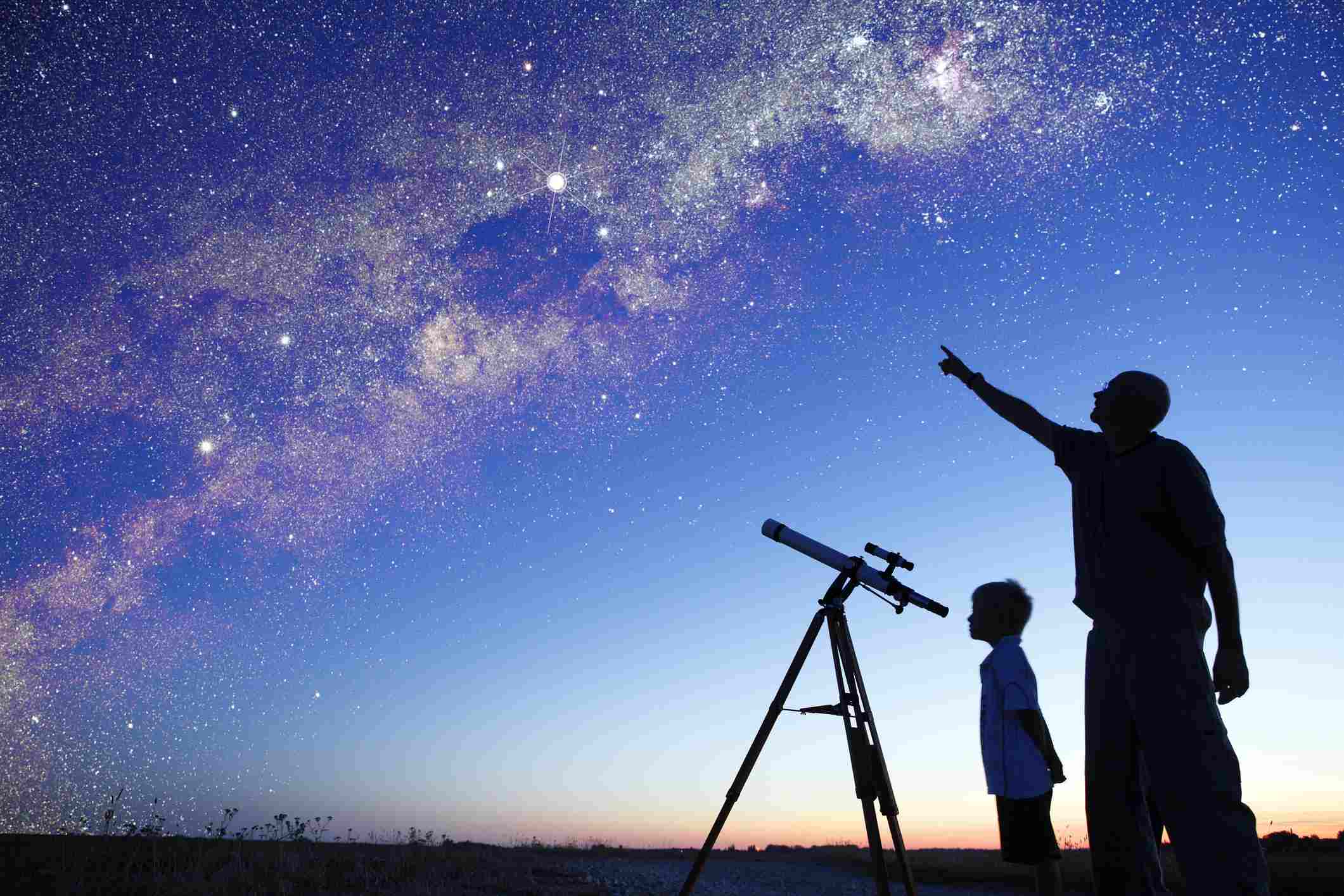 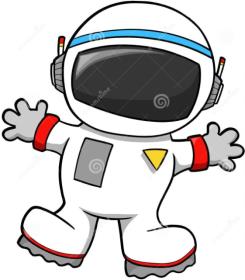 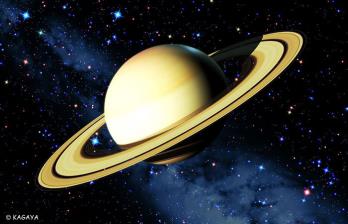 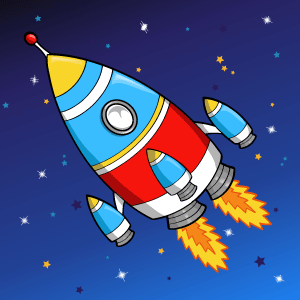 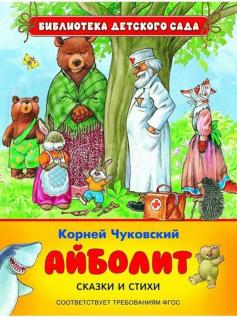 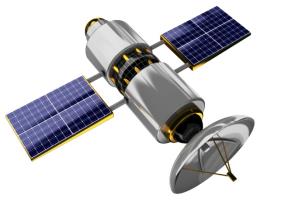 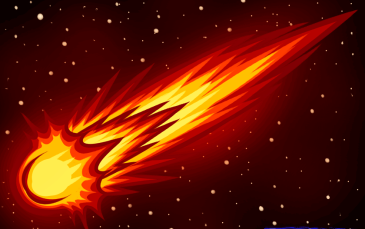 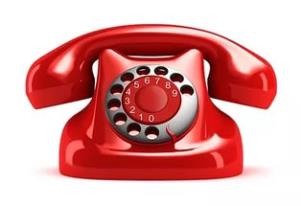 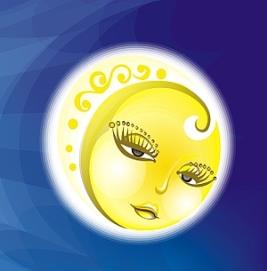 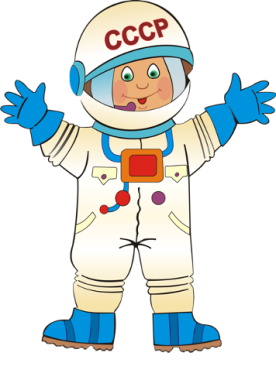 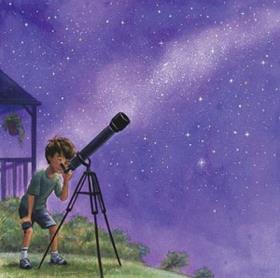 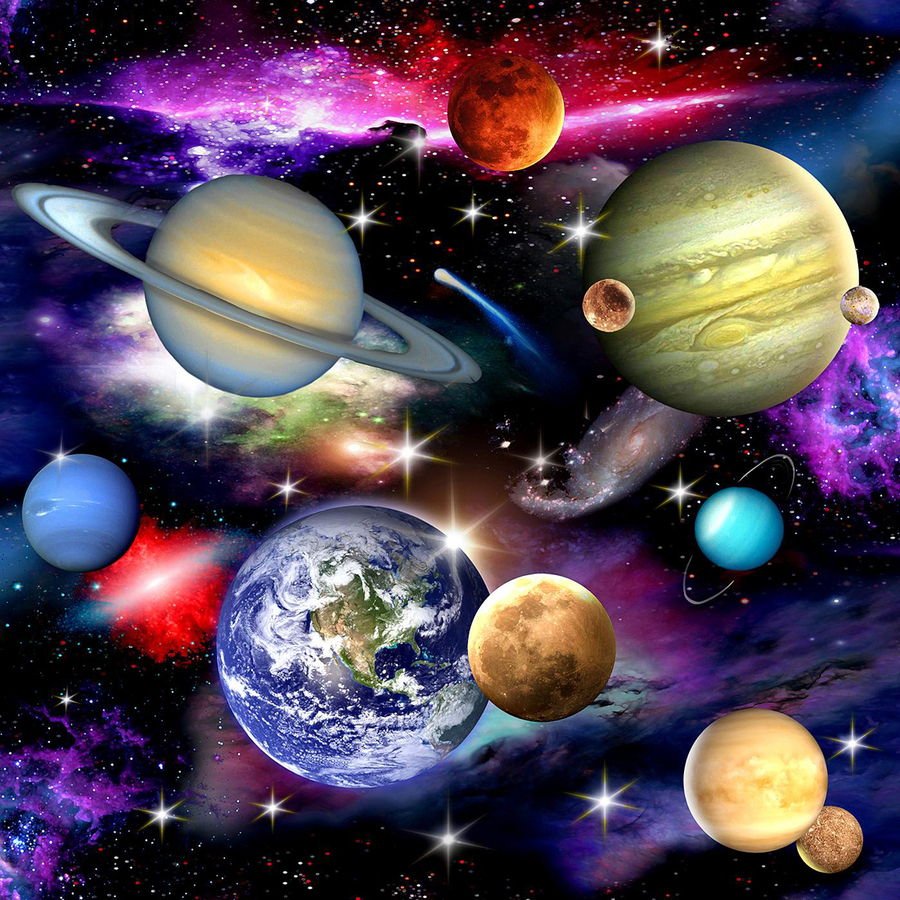 Спасибо за внимание!